Contractions
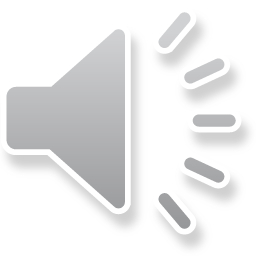 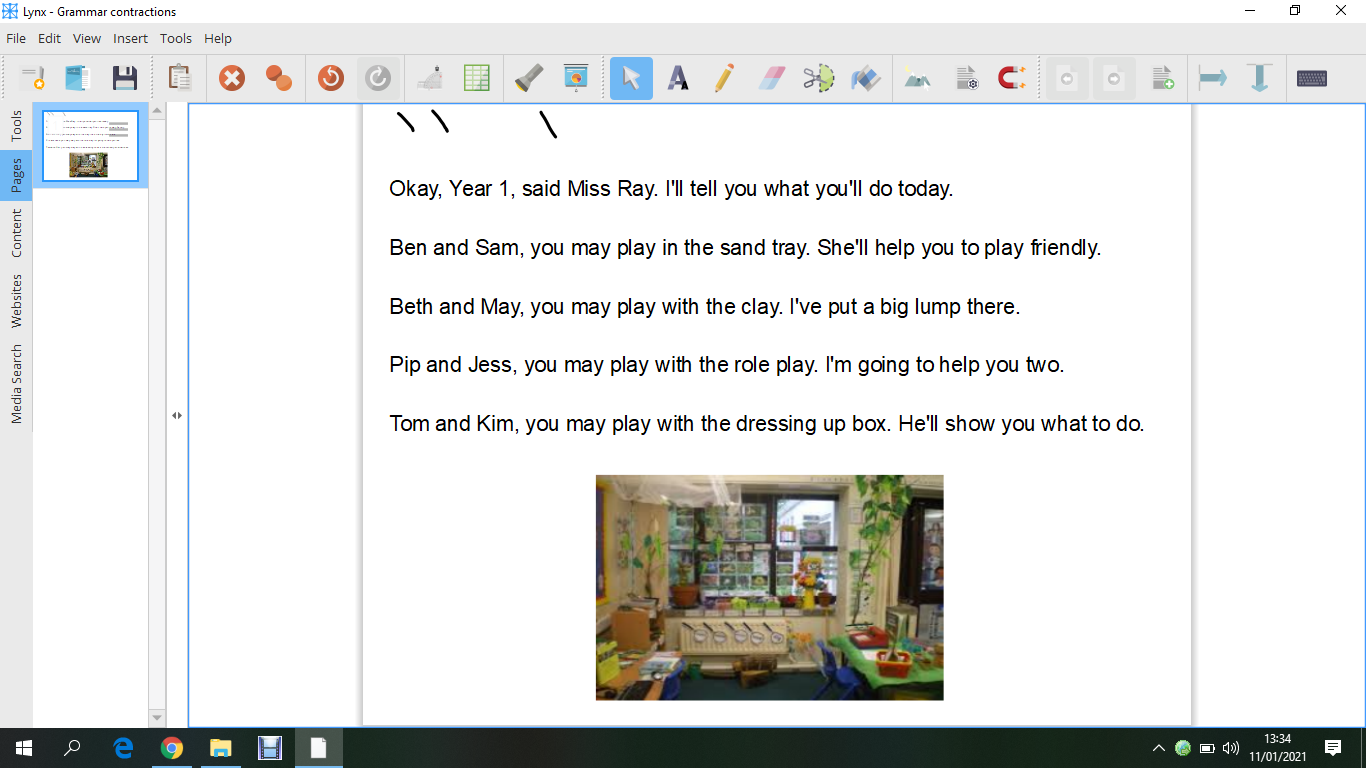 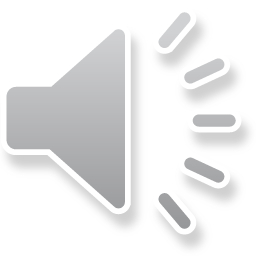 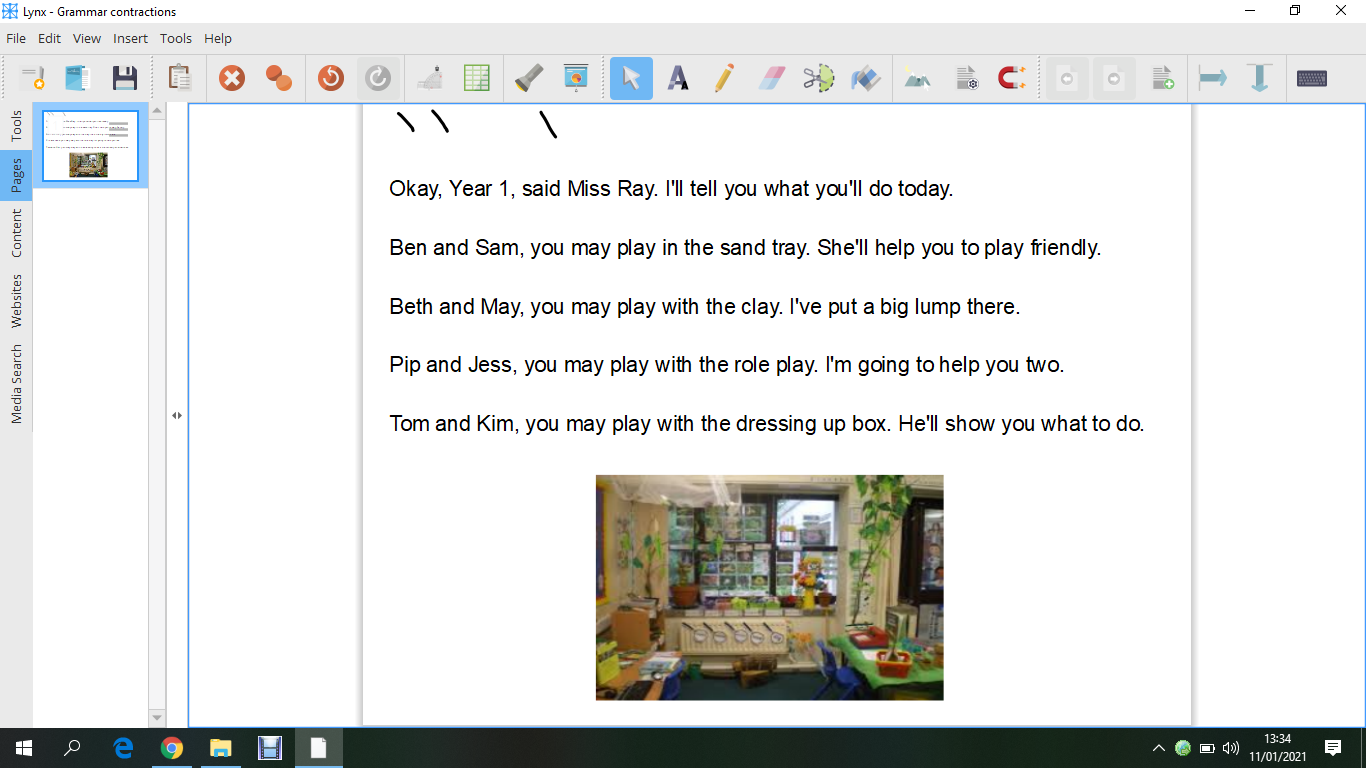 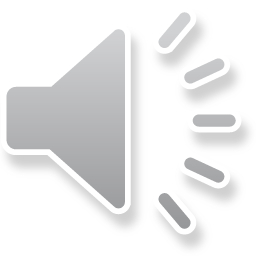 Task
Write your own sentences using the contractions

Eg      I’ll have fish and chips for tea please Daddy.

Can you think of any more?
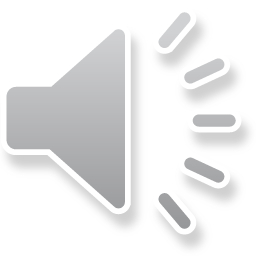